It-Tielet Ħadd taż-Żmien ta’ Matul is-Sena
indmu u emmnu 
fl-Evanġelju
Glorja `l Alla fil-għoli 
tas-smewwiet, u paċi fl-art lill-bnedmin ta’ rieda tajba. 
Infaħħruk, inberkuk, nadurawk, nagħtuk ġieh.
Inroddulek ħajr għall-glorja kbira tiegħek. Mulej Alla, Sultan tas-sema,  
Alla Missier li tista’ kollox.
Mulej Iben waħdieni, Ġesù Kristu, 
Mulej Alla,  Ħaruf ta’ Alla, Bin il-Missier.
Int li tneħħi d-dnubiet 
tad-dinja, ħenn għalina. 
Int li tneħħi d-dnubiet 
tad-dinja, ilqa’ t-talb tagħna.
Int li qiegħed fuq il-lemin tal-Missier, ħenn għalina. Għaliex Int waħdek Qaddis, Int waħdek Mulej, 
Int waħdek il-għoli,
Ġesu’ Kristu, ma’ l-Ispirtu 
s-Santu: 
fil-glorja tal-Missier Alla.  
Ammen.
Qari mill-Ktieb 
tal-Profeta Ġona
Ġona 3:1-5,10
Il-kelma tal-Mulej waslet lil Ġona u qallu: 
“Qum, mur f’Ninwè, 
il-belt il-kbira, u xandrilha li ngħidlek jien”.
U Ġona qam u mar f’Ninwè kif qallu l-Mulej.
Issa Ninwè kienet belt kbira għall-aħħar, trid tlitt ijiem biex timxiha.
Ġona, kif daħal il-belt, beda ġurnata mixi, ixandar u jgħid: 
“Erbgħin jum ieħor, u Ninwè ssir ħerba!”.
In-nies ta’ Ninwè emmnu f’Alla, nedew sawma u libsu l-ixkejjer, mill-kbir saż-żgħir.
U Alla ra x’għamlu, kif reġgħu lura minn triqthom il-ħażina.
U Alla raġa’ bdielu 
mid-deni li qal li kien se jagħmlilhom, u ma għamlux.
Il-Kelma tal-Mulej.
R:/ Irroddu ħajr lil Alla.
Salm Responsorjali
R:/ Triqatek, Mulej, għarrafni.
Triqatek, Mulej, għarrafni,
il-mogħdijiet tiegħek għallimni.
Mexxini fis-sewwa tiegħek u għallimni,
għax int Alla 
tas-salvazzjoni tiegħi.
R:/ Triqatek, Mulej, għarrafni.
Ftakar fil-ħniena u t-tjieba tiegħek,
għax huma minn dejjem, Mulej.
Inti tajjeb, Mulej;
ftakar fija skont it-tjieba tiegħek.
R:/ Triqatek, Mulej, għarrafni.
Tajjeb u sewwa l-Mulej;
għalhekk juri triqtu 
lill-ħatja.
Imexxi l-imsejkna 
fis-sewwa,
jgħallem lill-fqajrin it-triq tiegħu.
R:/ Triqatek, Mulej, għarrafni.
Qari mill-Ewwel Ittra ta’
San Pawl Appostlu 
lill-Korintin
1 Kor 7:29-31
Dan ngħidilkom, ħuti: 
iż-żmien qsar. Ħa jkunu, mela, dawk li għandhom mara, bħallikieku ma għandhomx;
dawk li jibku, bħallikieku ma jibkux; dawk li jifirħu, bħallikieku ma jifirħux; dawk li jixtru, bħallikieku ma għandhom xejn;
dawk li jgawdu d-dinja, bħallikieku ma jgawduhiex; għax is-sura ta’ din id-dinja għad tgħaddi!
Il-Kelma tal-Mulej.
R:/ Irroddu ħajr lil Alla.
Hallelujah, Hallelujah
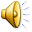 Iż-żmien huwa mitmum, u s-Saltna ta’ Alla waslet;
indmu u emmnu 
fl-Evanġelju.
Hallelujah, Hallelujah
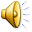 Qari mill-Evanġelju skont 
San Mark
Mk 1:14-20
Wara li arrestaw lil Ġwanni, Ġesù mar 
il-Galilija jxandar 
l-Evanġelju ta’ Alla u jgħid:
“Iż-żmien huwa mitmum, u s-Saltna ta’ Alla waslet; indmu u emmnu 
fl-Evanġelju”.
Waqt li kien għaddej ma’ xatt il-baħar tal-Galilija, lemaħ lil Xmun u ’l ħuh Indrì qegħdin ikalaw 
ix-xbiek fil-baħar,
għax kienu sajjieda. U Ġesù qalilhom:
“Ejjew warajja, u nagħmel minnkom sajjieda tal-bnedmin”.
U minnufih telqu x-xbiek, u marru warajh.
Wara li mexa ftit ieħor ra lil Ġakbu ta’ Żebedew u lil ħuh Ġwanni fid-dgħajsa qegħdin isewwu x-xbiek, u minnufih sejħilhom.
U huma telqu lil missierhom Żebedew 
fid-dgħajsa mal-lavranti, u marru warajh.
Il-Kelma tal-Mulej.
R:/ Tifħir Lilek Kristu.
Jiena nemmen f’Alla wieħed, il-Missier li jista’ kollox, li ħalaq is-sema u 
l-art, dak kollu li jidher u dak li ma jidhirx.
U f’Mulej wieħed Ġesù Kristu, Iben waħdieni ta’ Alla,
 imnissel mill-Missier 
qabel kull żmien.
Alla minn Alla, dawl minn dawl, Alla veru minn Alla veru, imnissel mhux magħmul, natura waħda mal-Missier u bih sar kollox.
Niżel mis-smewwiet għalina 
l-bnedmin u għall-fidwa
tagħna. U ħa l-ġisem 
bis-setgħa tal-Ispirtu 
s-Santu minn Marija Verġni
u sar bniedem. Sallbuh għalina, bata taħt Ponzju Pilatu, miet u difnuh, u 
fit-tielet jum qam minn bejn l-imwiet, skont
il-Kotba mqaddsa, 
u tela’ s-sema, u qieghed fuq
il-lemin tal-Missier.
U għandu jerġa jiġi 
bil-glorja biex jagħmel ħaqq
mill-ħajjin u mill-mejtin, u s-saltna tiegħu ma jkollhiex tmiem. U fl-Ispirtu s-Santu, Mulej li jagħti l-ħajja li ġej mill-Missier u mill-Iben:
li Hu meqjum u mweġġah flimkien mal-Missier u 
mal-Iben. Hu li tkellem b’fomm il-profeti.
U fi Knisja waħda, qaddisa, kattolika, appostolika. 
Nistqarr magħmudija waħda 
għall-maħfra tad-dnubiet.
U nistenna l-qawma 
mill-imwiet, u l-ħajja 
taż-żmien li ġej. Ammen.